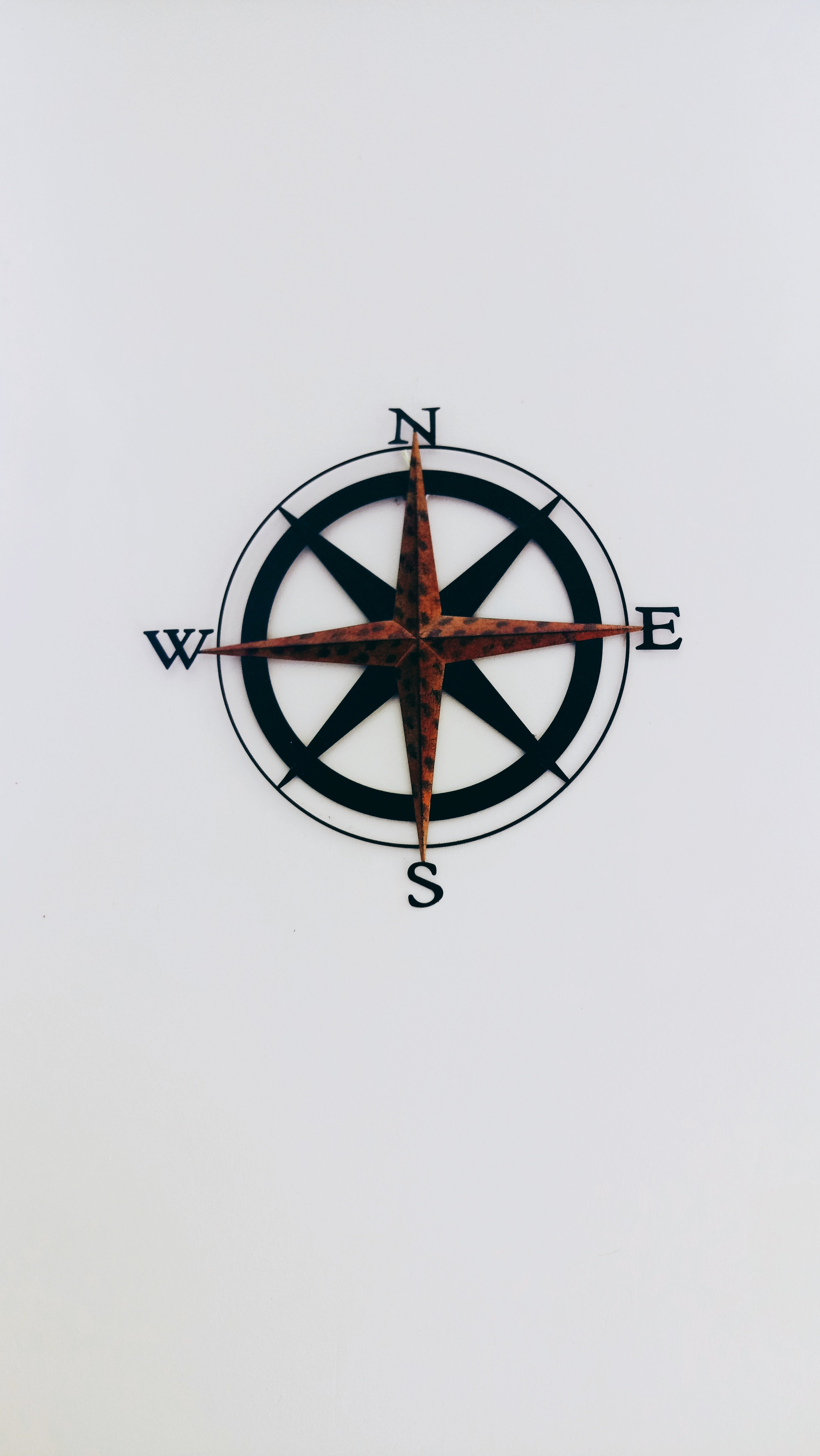 Stress Management in the Workplace: Navigating a Pandemic
Ana’ Bell, MS
Ana.b.1@bwc.state.oh.us
Welcome
Ana’ Bell, M.S. 
PhD Candidate – The Ohio State University Kinesiology, Department of Human Sciences 
Dr. Sears Certified Health and Wellness Coach 
Intern – Better You, Better Ohio! Ohio Bureau of Workers’ Compensation 
Graduate Administrative Associate – The Ohio State University, Office of Diversity, Outreach & Inclusion, College of Engineering
Recognizing where we are
Pandemic life
Work and careers
Family and social circles 
Education and the ways we learn
Altered experiences
Moving and interacting asynchronously 
Difficult to establish routines 
Challenging to connect with others
The Results
We are disoriented and deteriorating.
Exploring Change
Change…
Let’s talk about Stress
What is stress
Emotional, physical, mental tension
 A normal feeling
 Our bodies reactions to: 
challenges & demands  
Two types of stress 
 Acute 
 Chronic
Acute Stress
[Speaker Notes: Examples 
Amazon package being delayed 
Video being streamed isn’t loading 
Wanted to do some yard work in prep for spring but a rainstorm suddenly rolls in.]
Acute stress in the workplace
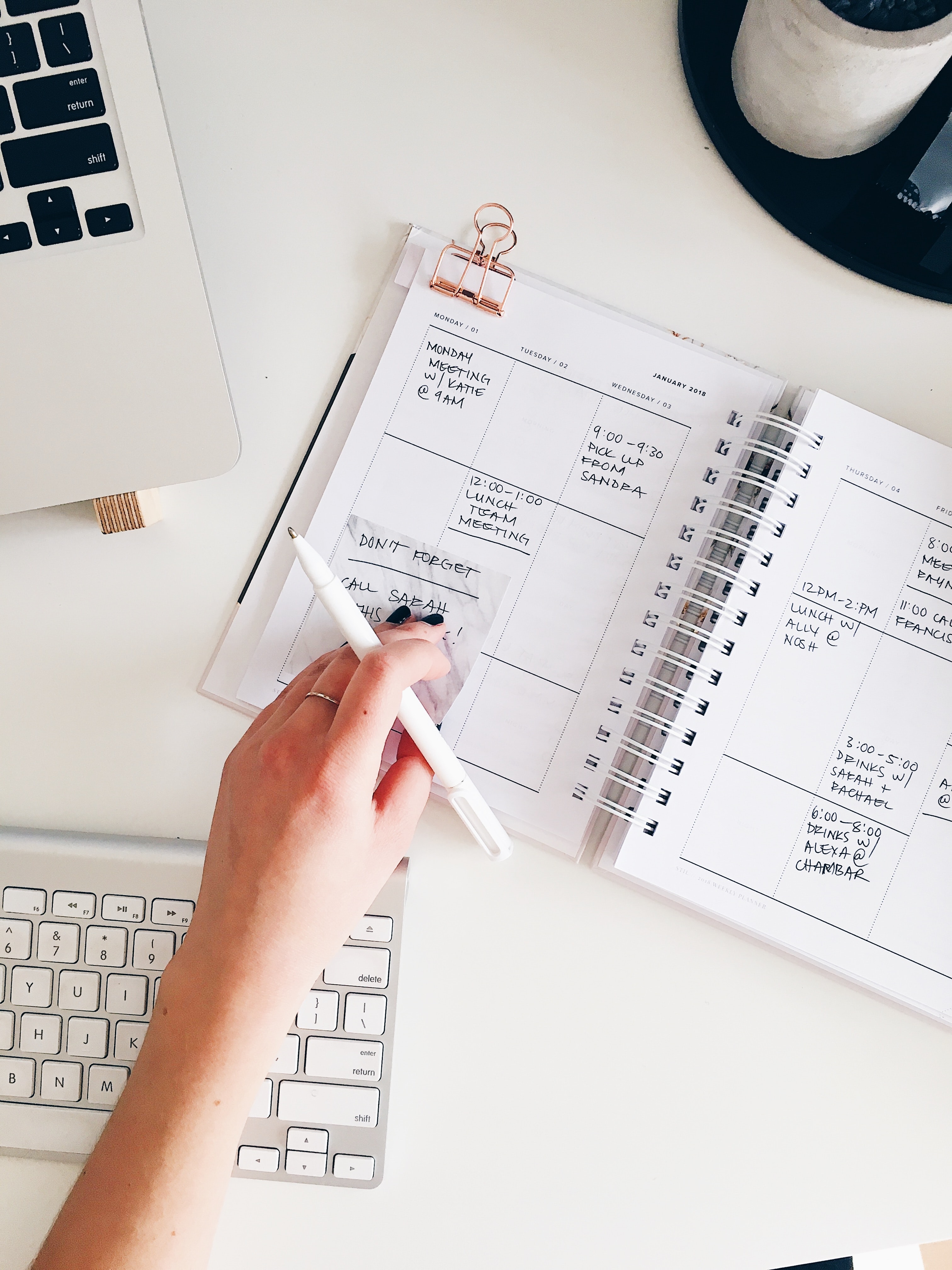 Most common type of stress 
Short term 
In the Workplace
A “busy season”
Annual company conference or workshop series 
Upcoming deadline for a quarterly report
Chronic Stress
Long term stress
Emotional and mental pressure
May produce feelings of little to no control 
Associated with traumatic events
Chronic stress in the workplace
Working during a pandemic 
Ongoing threats to job security 
Conflict with others
Toxic culture or work environment
Little to no growth or advancement opportunities
Chronic Stress and the body
Chemicals in the body are released
Corticosteroids 
Norepinephrine/epinephrine
Build up over time
Flight or fight all the time
Freeze
Chronic Stress and the body
Impacts of Chronic Stress 
High blood pressure (stroke)
Damage to muscle (heart attack)
Suppress the immune system
Anxiety, depression
Headaches
Sleep problems
Concentration problems
Weight gain
Change in bowel habits
Trouble sleeping/sleeping too much
Forgetfulness
Where is your stress at?
Stress curve
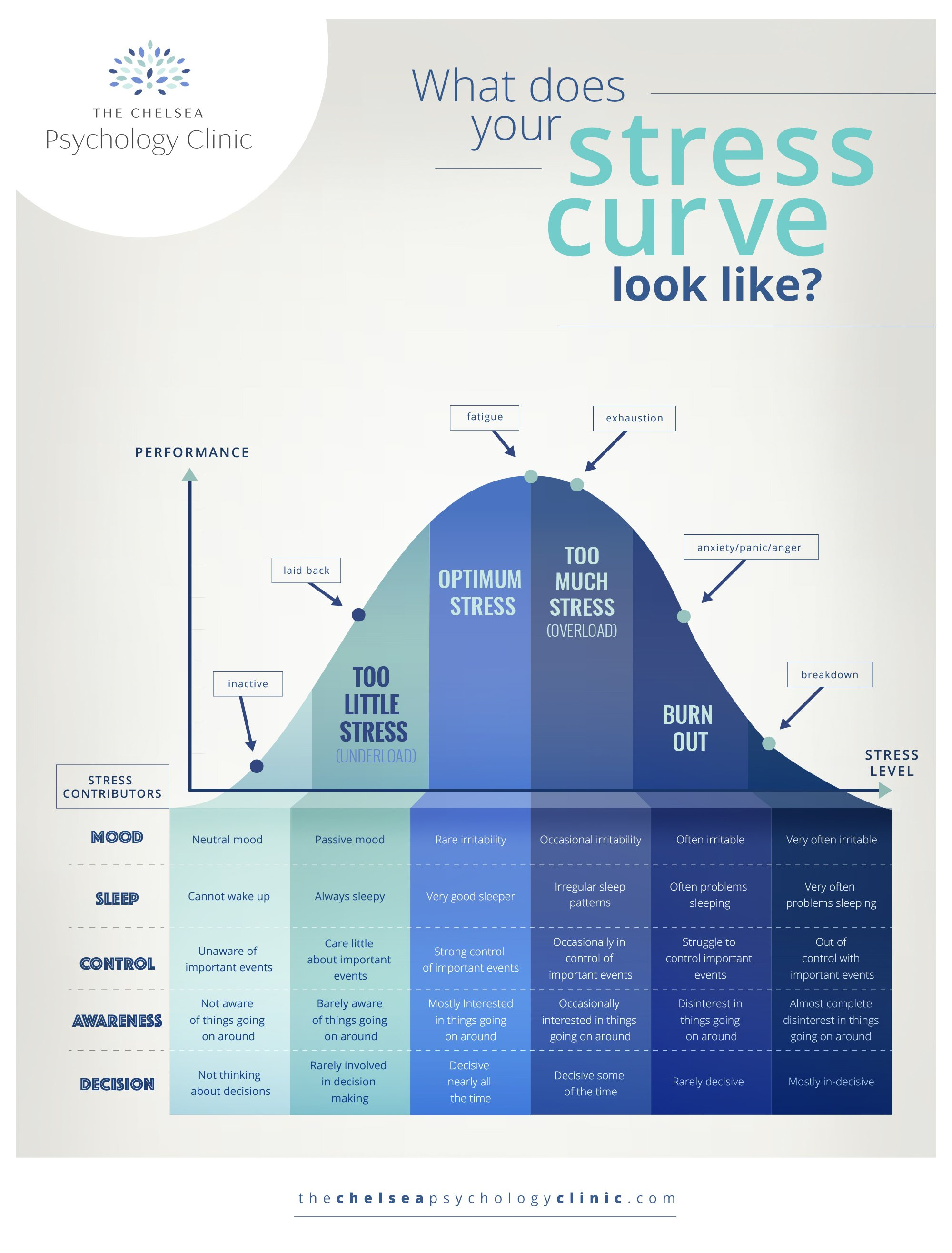 [Speaker Notes: Image Credit: https://www.thechelseapsychologyclinic.com/wp-content/uploads/2018/04/CPC_CHART_V21.jpg]
Outside of optimal stress
We may feel: 
Sadness
Guilt
Loneliness
Isolation
Fear
Anger
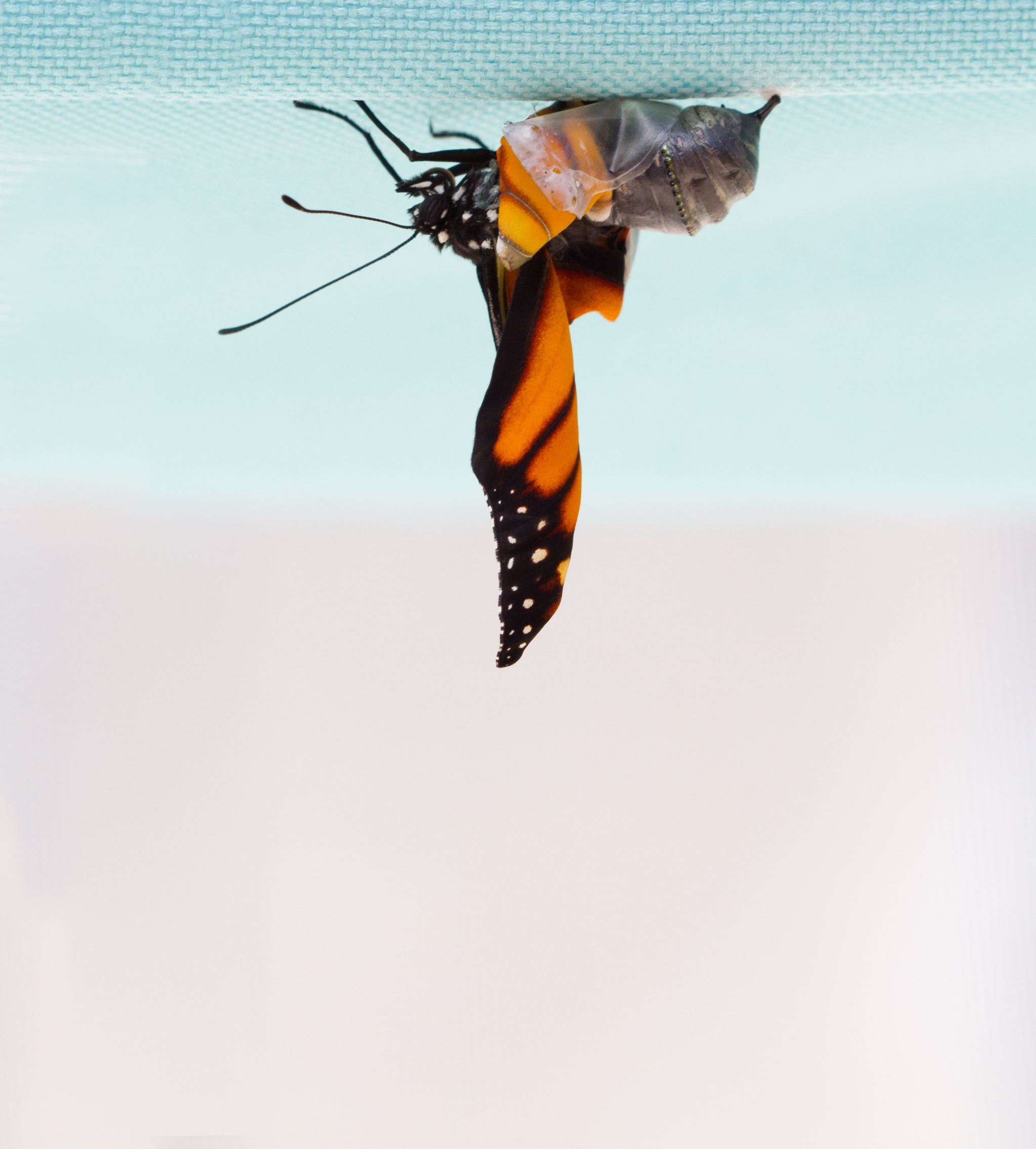 Reframing change
Change is going to come
Reframing change
Frame change outside of your emotions 
Talk about your emotions 
Develop practical ways to cope
Reframing change
Managing change in the workplace
Speak up during meetings, forums, townhalls 
Use suggestion boxes and “office hours” 
Schedule meetings with work groups or leadership 
Rely on co-workers 
Tap into company resources
Stress Management
Taking inventory of stress
Be observant, know your stressors 
Gather support and resources 
Talk to your provider
Care for your Physical Health
Managing work related stress
Set goals
Prioritize 
Say no
Determine work related needs 
Change in responsibility 
Change in employment
Have candid conversation 
With peers and leadership
Managing work related stress
Identify beneficial resources 
Work group or project team
Change your physical space 
Photos, stress ball, sweater
Give yourself and others grace 
Additional time may be needed for “normal” activities
Reducing stress while teleworking
Mindfulness is 
Quality of being aware
Focus awareness 
Accept feelings

Self-Care
Activities and habits that support your whole being
Practice Mindfulness and self-care
Resources – stress Management
Resources – health and Wellbeing